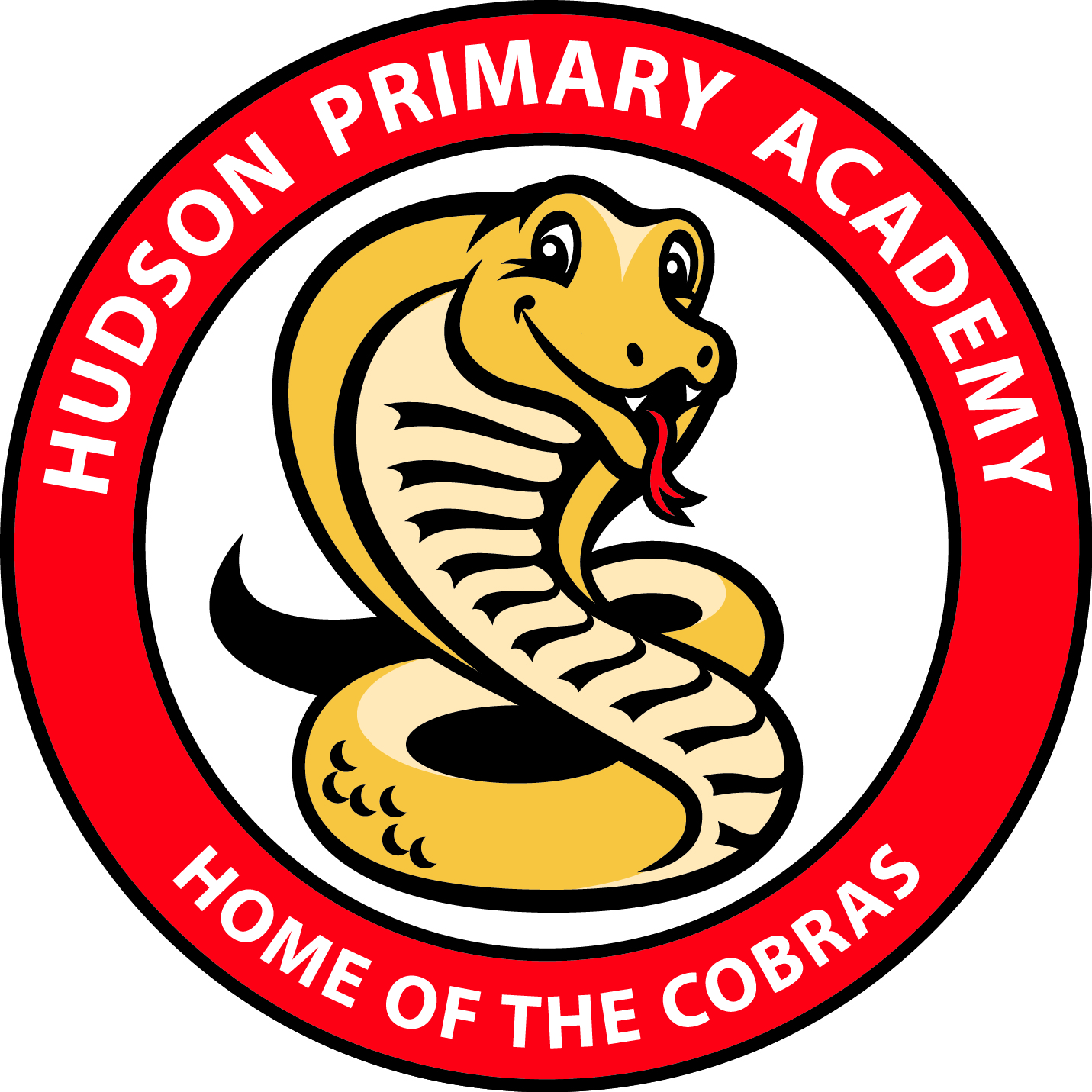 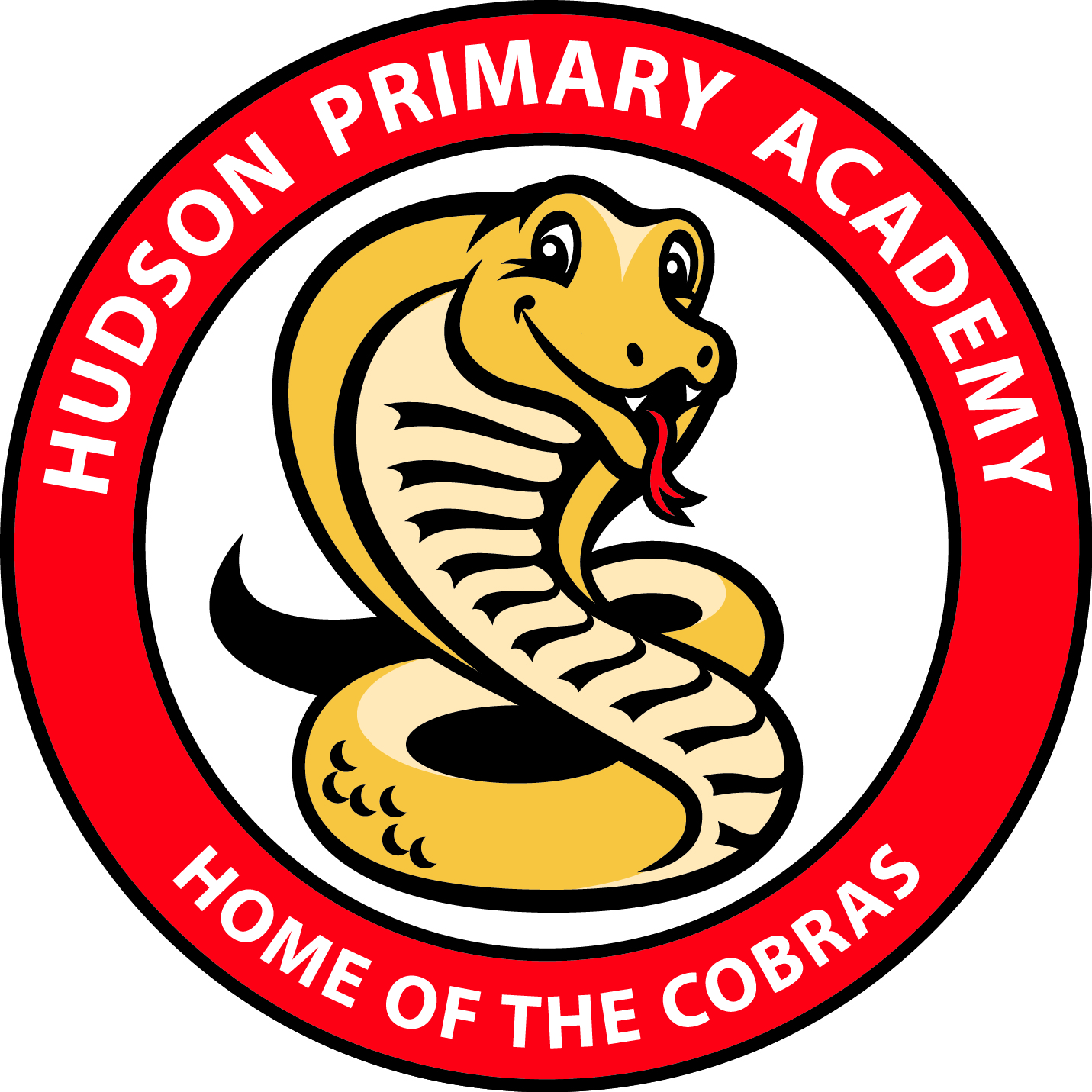 Hudson Primary Academy 
Home of the Cobras
At Hudson Primary Academy we value our family relationships and will continue collaboration between home and school to empower our students to achieve their fullest potential through creating strong meaningful partnerships.
Opportunities for Collaboration:
Share your thoughts through the Parent Survey.  
Parent mornings/nights-specific strategies to help your students and participate in family activities 
Parent Teacher Conferences-request a meeting with your child’s teacher to discuss progress and plan for continued success
Send Box Tops to support education
Follow us on Facebook, Twitter & https://hpa.pasco.k12.fl.us for updates and information
All Pro Dads and iMoms: Morning Refreshments while engaging family strategies
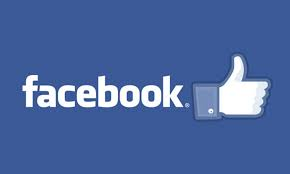 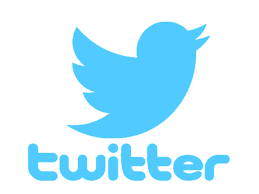 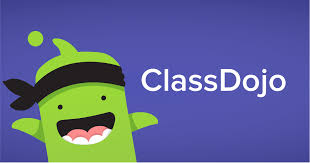 Committees you can be a part of:
Where can I get more information?
Meet the Teacher day: August 8th
Open House:  September 7th
Teacher email/ClassDojo
School Website
School Newsletter
Parent Resource center  (located in front office)
Home and School Compact
Hudson Primary Academy Facebook Page
Twitter @HudsonPrimary
School Advisory Committee (SAC)
Makes decisions on school improvement including the school success plan, student achievement, funding, and community and school partnerships. 
Parent Teacher Organization (PTO)
Plan school events and activities
Fundraisers to benefit students
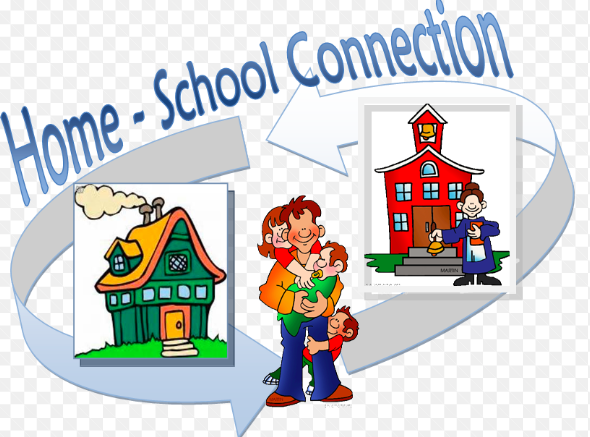